GRE IWG „Simplification of Lighting and Light-Signalling Regulations“
Reg. 150 Stage II, Step 1 – Summary
Informal document GRE-84-17 
(84th GRE, 26-30 April 2021, 
agenda item 4 (d))
UN Regulation No. 150Retro-Reflective Devices (RRD)

Main changes in Stage II
SLR-46-23
Update of definitionsCorrection of the Photometric  Definitions
Referenced Document:
CIE Publication 54.2:2001;CIE 54:2001 
Retroreflection - Definition and measurement
In the current version Reg 150 (former Reg 3) – no definition of the CIL value
NEW
NOTE 1	RI is often referred to as CIL. The unit is cd/lx.
Old definition of R´
R´  RA
“Specific coefficient of retro-reflection (symbol R')" means the quotient of the coefficient of luminous intensity R of a plane retro-reflecting surface and its area A
"Specific coefficient of retro-reflection (symbol RA)" means the quotient of the coefficient of luminous intensity R of a plane retro-reflecting surface and its area A
The coefficient of retro-reflection RA is expressed in candelas per m2 per lx (cd∙m-2∙lx-1)
Draft of ISO-Standard:
Photometry of Lighting and Light Signalling Devices for road vehicles
From CIE TC 2-19 and IEC at ISO (CIE FDIS 017_E_2019)
Update of definitionsCorrection of the Photometric  Definitions
Referenced Document:
CIE Publication 54.2:2001;CIE 54:2001 
Retroreflection - Definition and measurement
(symbol ß)  (symbol RF)
Luminance factor
(symbol ß) - means the ratio of the luminance of the body to the luminance of a perfect diffuser under identical conditions of illumination and observation;
"Luminance factor (symbol RF)" means the ratio of the luminance of the body to the luminance of a perfect diffuser under identical conditions of illumination and observation;
All definitions for angles are Greek symbols (a, b,  …) – to prevent mix-ups.
Consistently using ß1 and ß2
Definition of the angles for the measuring geometry setup

In Reg. 150 there is a mix of the definitions for the observation angles.

E.g. βV , βH    or   V , H   or    β1 , β2

Depended from the Reg 3 or 70, 104, …
"Entrance angle (symbol β)" means the angle from the illumination axis to the reference axis. The entrance angle is usually not larger than 90 but, for completeness, its full range is defined as 0 < β < 180. In order to specify the orientation in full, this angle is characterised by two components, β1 and β2;
"Observation angle (symbol α)" means the angle between the illumination axis and the observation axis. The observation angle is always positive and, in the case of retro-reflection, is restricted to small angles;
Definition of the Luminance Factor
Draft of ISO-Standard:
Photometry of Lighting and Light Signalling Devices for road vehicles
From CIE TC 2-19 and IEC at ISO (CIE FDIS 017_E_2019)
Current: b

Proposal in GRE-83-26: RF
luminance factor (at a surface of a non-self-radiating medium in a given direction, under specified conditions of illumination) [βv]
NOTE    For photoluminescent media, the luminance factor consists of 2 components: the reflected luminance factor, βv,R, and the luminescent luminance factor, βv,L. The sum of the reflected and luminescent luminance factors is the total luminance factor, βv,T: βv,T = βv,R + βv,L.The subscript R is used here for the reflected luminance factor because it is more intuitive than the traditional S and avoids confusion with the use of S to denote a state of polarization.
New proposal: bv,R
Resistance to weathering
Annex 13 (new)
Annexes 13, 21 and 22 (current)
Weathering with xenon-arc weathering device
Defined time of 500 h
Evaluation by set up minimum level for specific coefficient of retroreflection at 80% of required values
Evaluation of colour as defined in R48
Replaced by
Weathering with xenon-arc weathering device
Evaluation by reference materials blue wool – grey scale
Justification
State-of-the-art test, defined parameters in referenced ISO 4892-2:2013
Resistance to weathering
Method applicable for retro-reflective sheeting material used for
Retro-reflective markings of
Classes C, D, E, F
Classes 1, 2, 3, 4, 5
and SMV Class 1 and 2

Method NOT applicable for retro-reflectors of
Classes IA, IB, IIIA, IIIB and IVA
Advance Warning Triangle of Type 1 and 2
Arrangement of approval markings
Adjustment of the sizes of the approval marks
In Table 1, to reduce the number of minimum sizes of “a”:- the value “4 mm” will become “5 mm”- the value “12 mm” will become “8 mm”

Changes in the examples of the approval markings arrangement
- Space removed for class IIIA
- Size aligned
- “104R” removed
- “27R” replaced by WT
Table 1
List of retro-reflective devices and their symbols
UPDATED DRAWINGS IN ANNEX 21
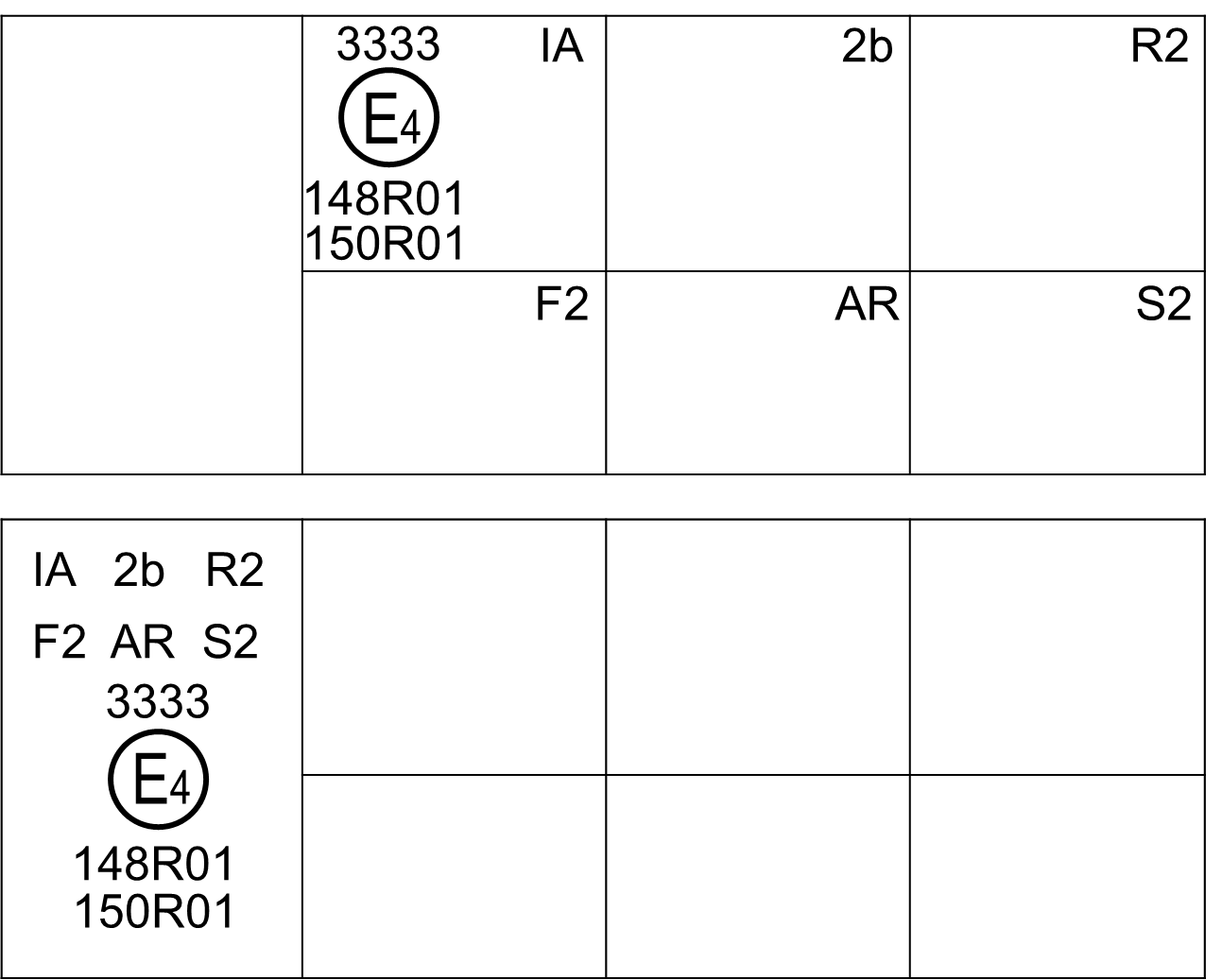 IIIA
a/3
E4
a/2
a/3
1148
a
150R01 216
a/3
IIIA          0216
150R01 0216
WT1
WT2
RF
C
E3
E3
E4
IIIA
E4
E1
E1
150R01
4216
150R01
4217
150R01
150R01 22179
150R01